Electric and Electronic TechnologyChapter 2 – Kirchhoff’s Laws
by
Akhtar RazaliFKMakhtar@ump.edu.my
This quiz contributes 4% of the total marks.
QUIZ 2a – KIRCHHOFF’s Current law
QUIZ 2A – Kirchhoff’s Current Law
QUESTION 1:
Find currents for each mesh. You may use the back page to answer	 (10 Marks)
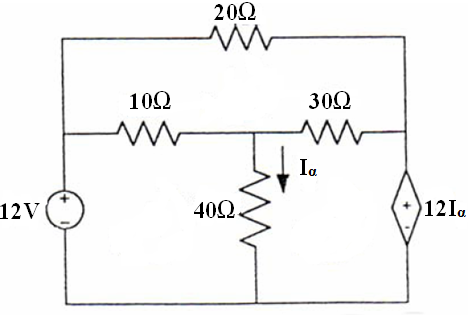 Akhtar RazaliFKM, UMP.